Єгипетські міфи. Ра та Апоп. Міф про те, як Тефнут покинула Єгипет.
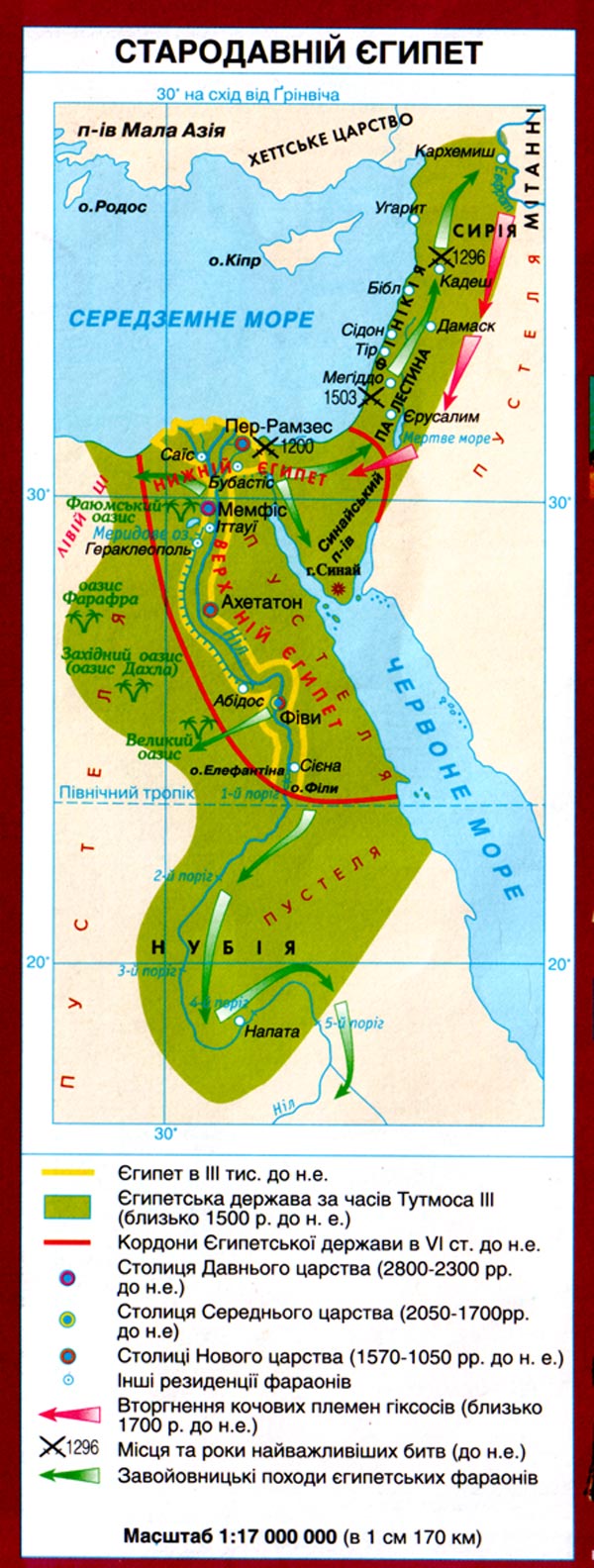 Карта Давнього Єгипту
Єгипетські піраміди
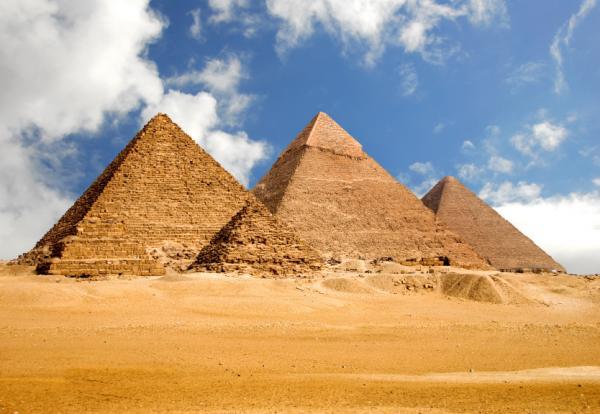 Побут давніх єгиптян
Збір врожаю
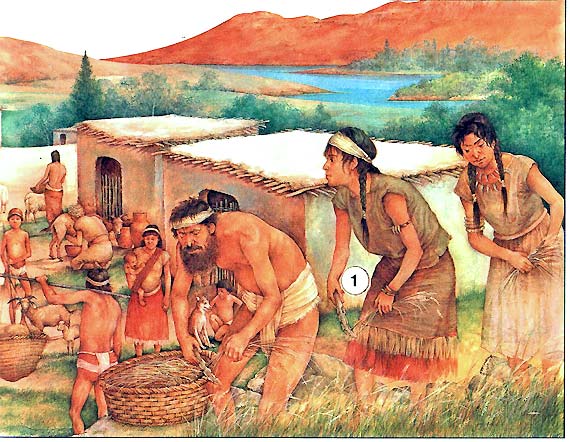 Фрески Давнього Єгипту
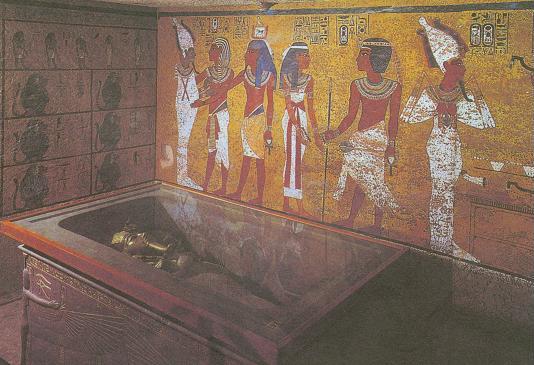 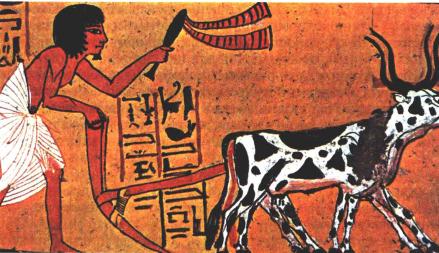 Боги давньоєгипетської міфології
Бог 
Сонця - Ра
Бог Амон
Бог землі - Геб
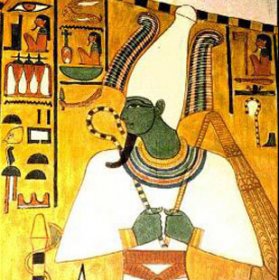 Бог родючості землі - Осіріс
Богиня Неба – Нут та Бог Повітря – Шу
Ісіда – богиня Родючості
Бог Сет
Богиня Тефнут – Око сонячного Ра
Бог Анубис
Покровитель мертвих, син бога рослинності Осіріса і Нефтіди, сестри Исіди.
Богиня Тефнут
Богиня вологи
Бог Тот, який звішує душу
Бог місяця, мудрості, письма, рахунку
Битва Ра з Апопом